HGTD HV Patch Panels Status
Luis Lopes, Orlando Cunha, Ricardo Gonçalo
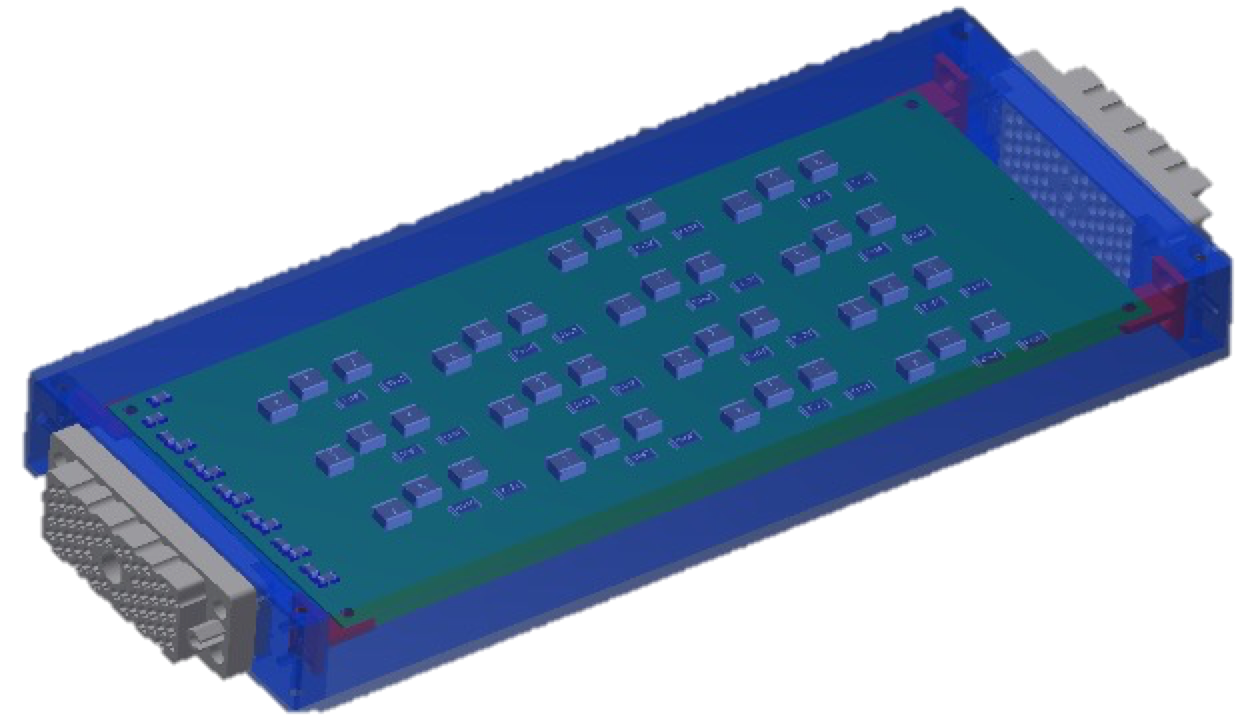 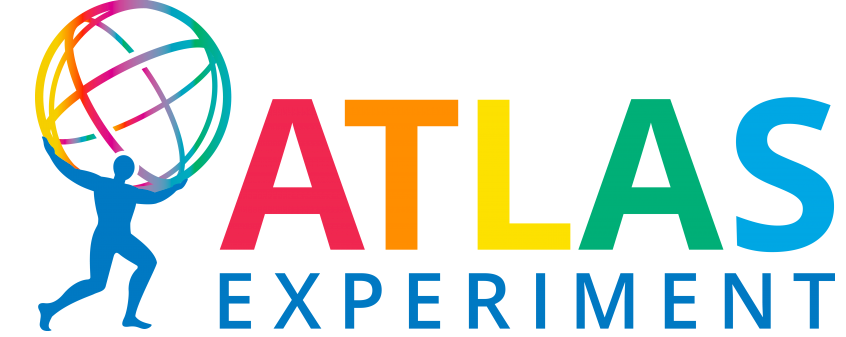 Patch Panel Filter Design For PDR
HV routing through fixed wire connections between input long cables from USA15 and short cables to detector modules
2nd order RC-RC low-pass filter to suppress AC noise
Up to -900 V with, no significant leakage, supply currents up to 3 mA per channel
Decoupling capacitors to suppress common-mode noise (C3, C4)
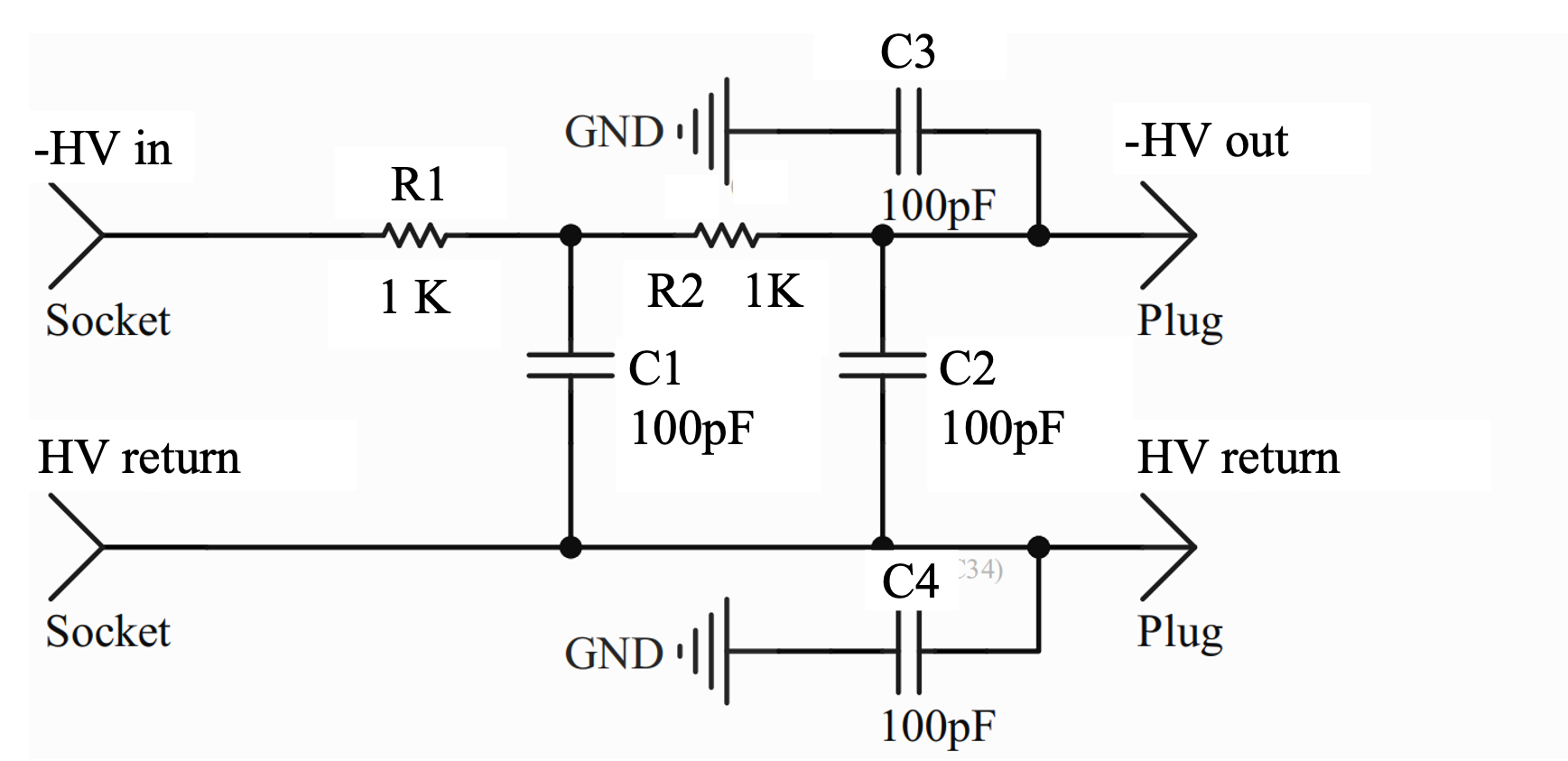 2
Patch Panel Filter Design For PDR
Differential HV channels, insulated from the patch panel unit
Module aluminium boxes act as Faraday cage, electrically connected to the Tilecal surface
HGTD earth extends through cable sleeve to filter board backplanes
HGTD/Filter earth insulated from module earth (=Tilecal earth) to avoid ground loops
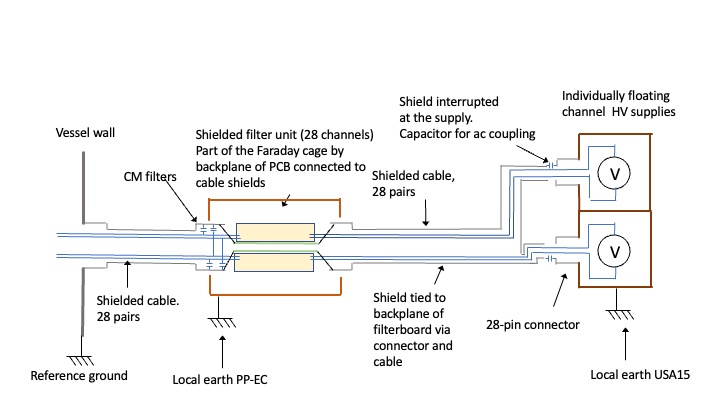 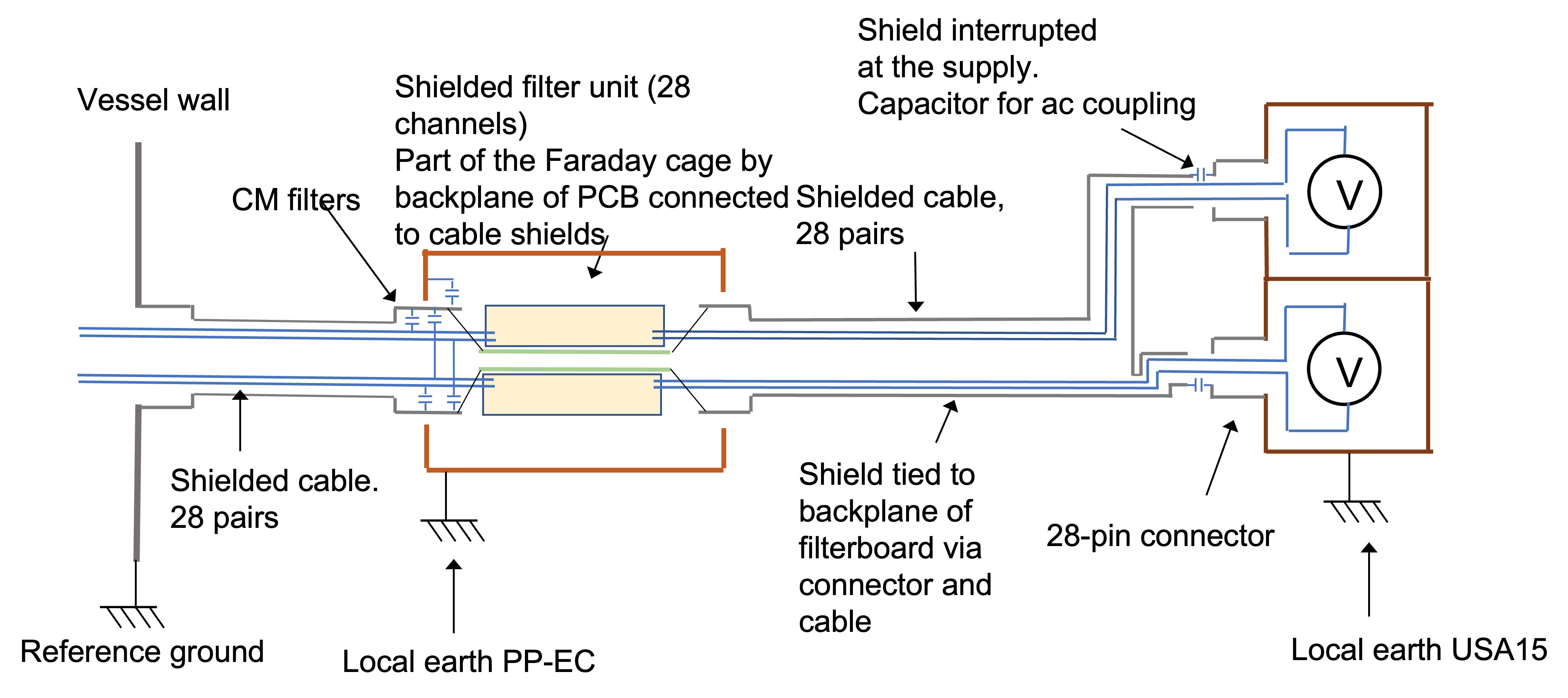 3
PDR Discussion and Updates
HV PDR meeting on 29 August: https://indico.cern.ch/event/1190013/
Questions raised by Vincent  Bobillier on grounding scheme and best way to suppress noise 
Suggested a discussion with Georges Blanchot, electronics engineer at CERN
Proposal for changed design in next page
4
Proposed Changes
Use filter module boxes as continuation of vessel Faraday cage
Also DC connecttion of filter boards backplane to cage

DC connection of Faraday cage to local TileCal earth
DC current not as bad as HF AC noise

Move common-mode filter capacitors to filter input instead of output
Filter common mode current at input
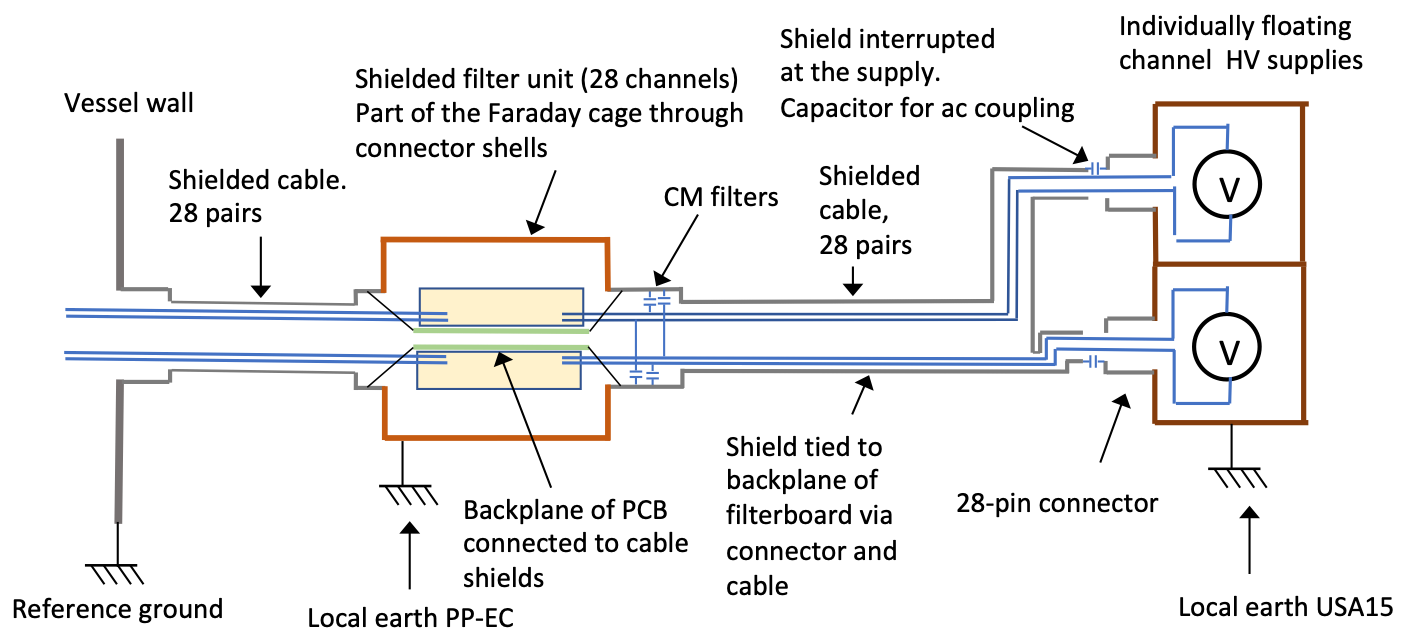 5
Prototype tests and quality control
Planned tests:
Connectivity of components and filter performance tested by measuring the filter response as function of frequency and load 
Leakage current
Insulation between internal and external ground.
Cross talk between channels
Temperature under load
Long term reliability including enhanced aging by temperature cycling in a climate chamber
Radiation and magnetic field tolerances
NEW: test with and without DC ground 

For production: 
Based on prototype results will establish set of quality control benchmarks to be done in production and upon delivery
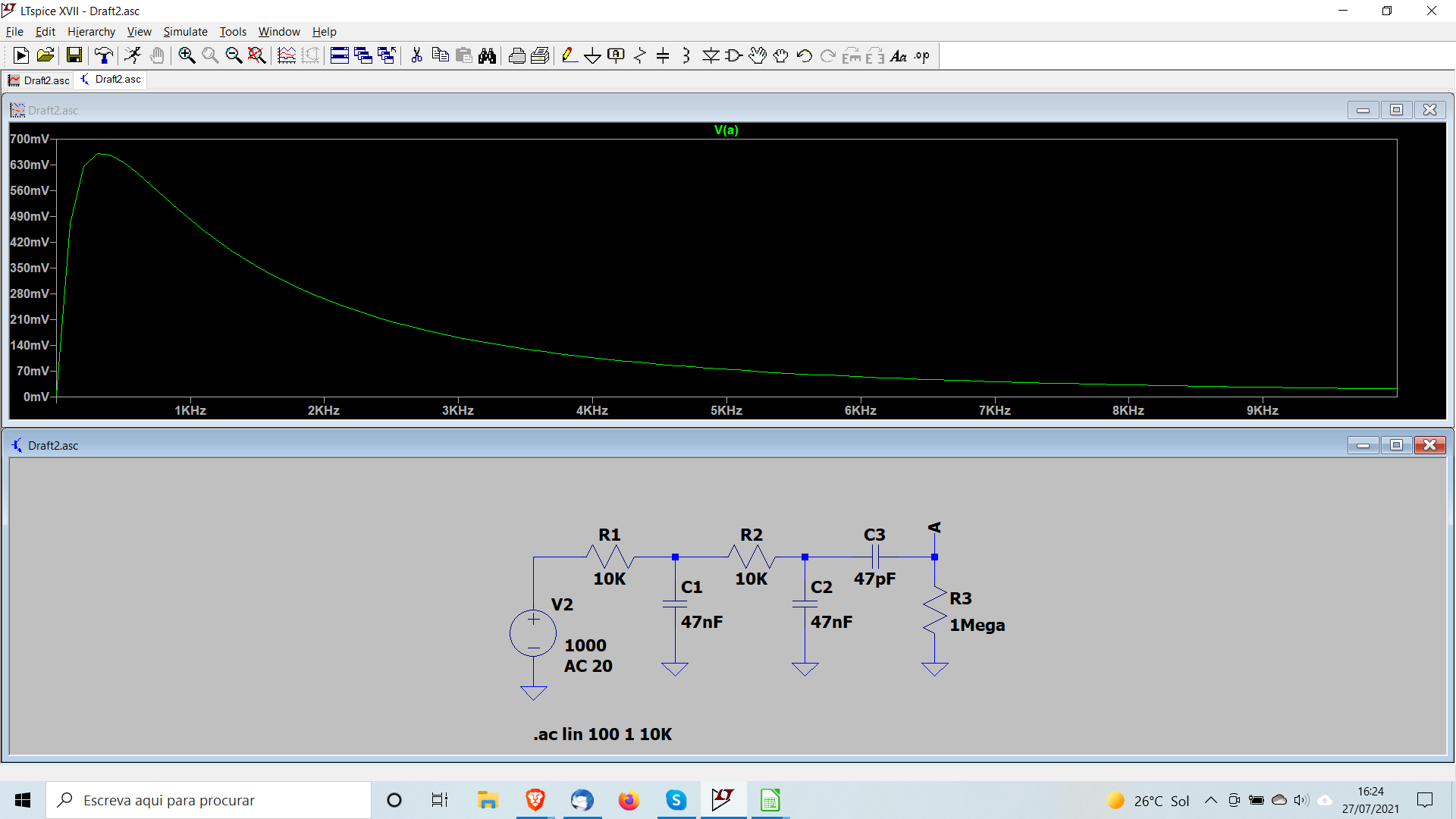 6
Thanks!
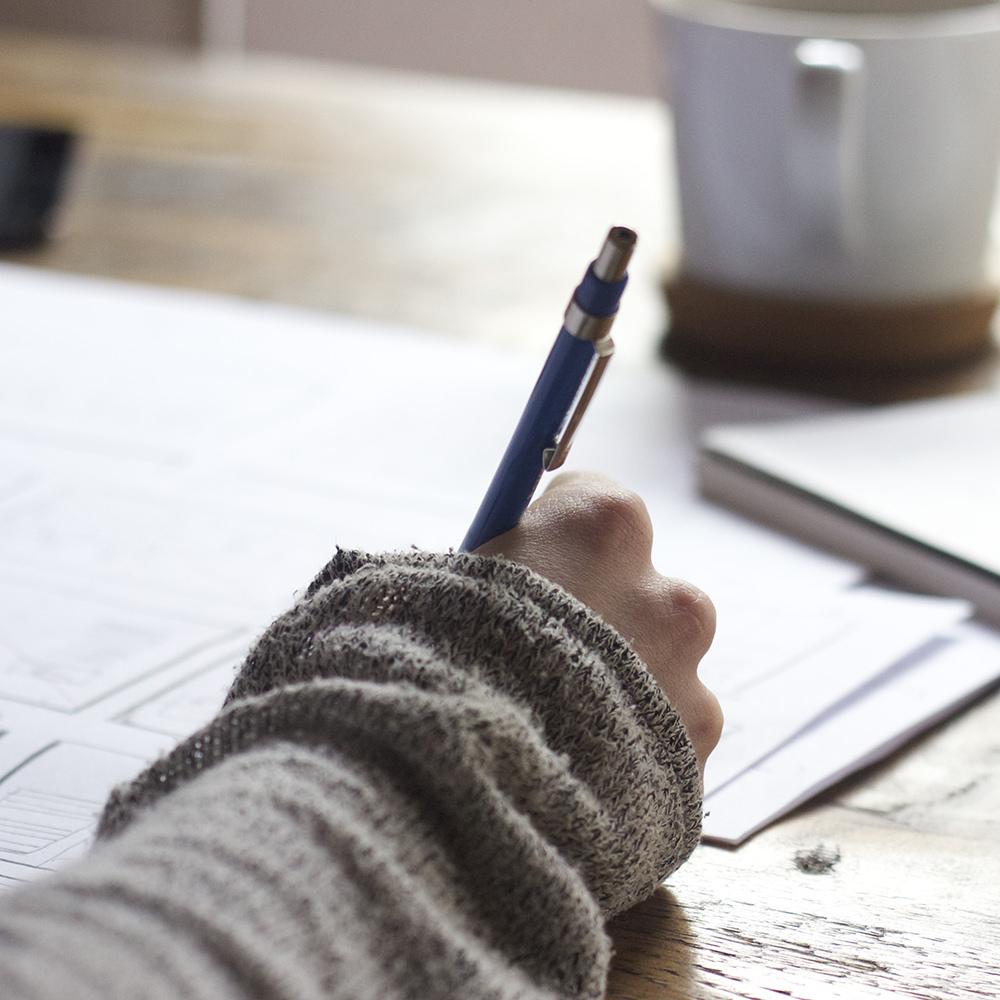 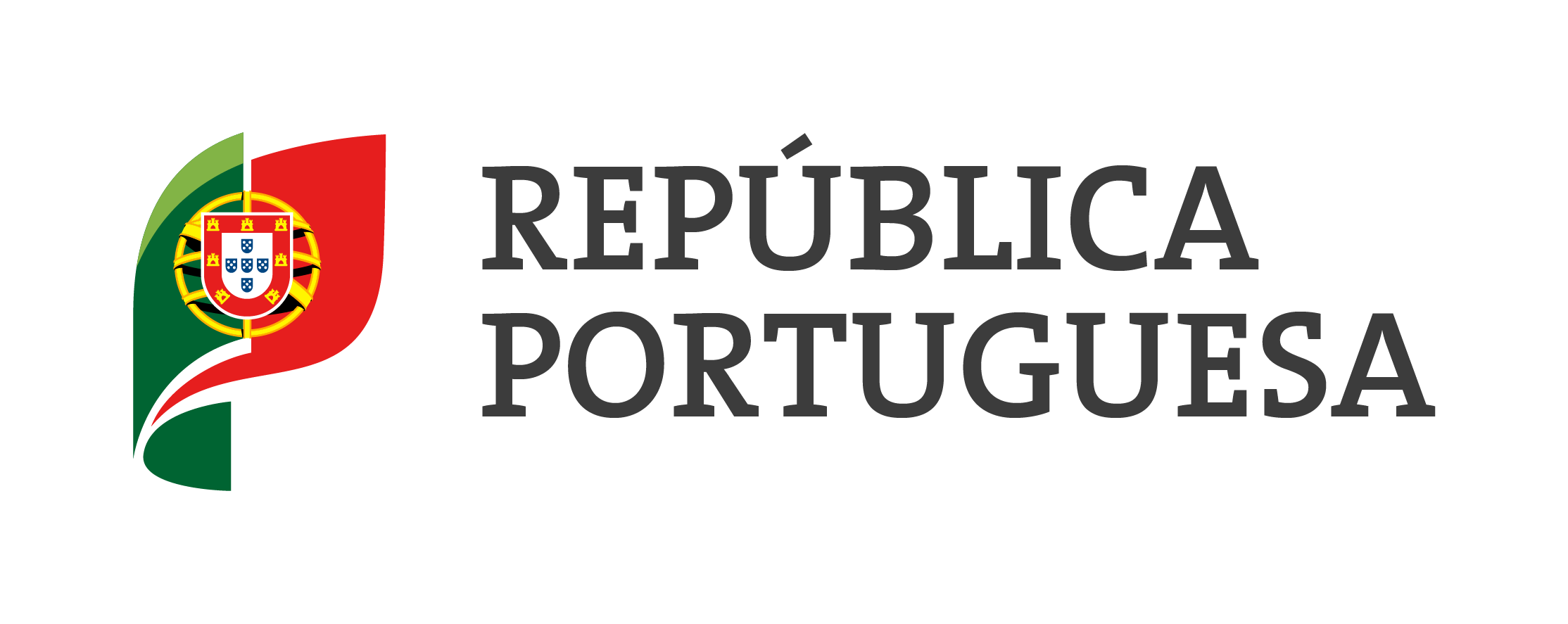 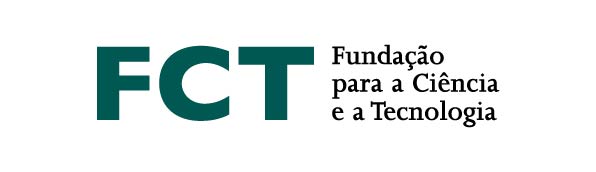 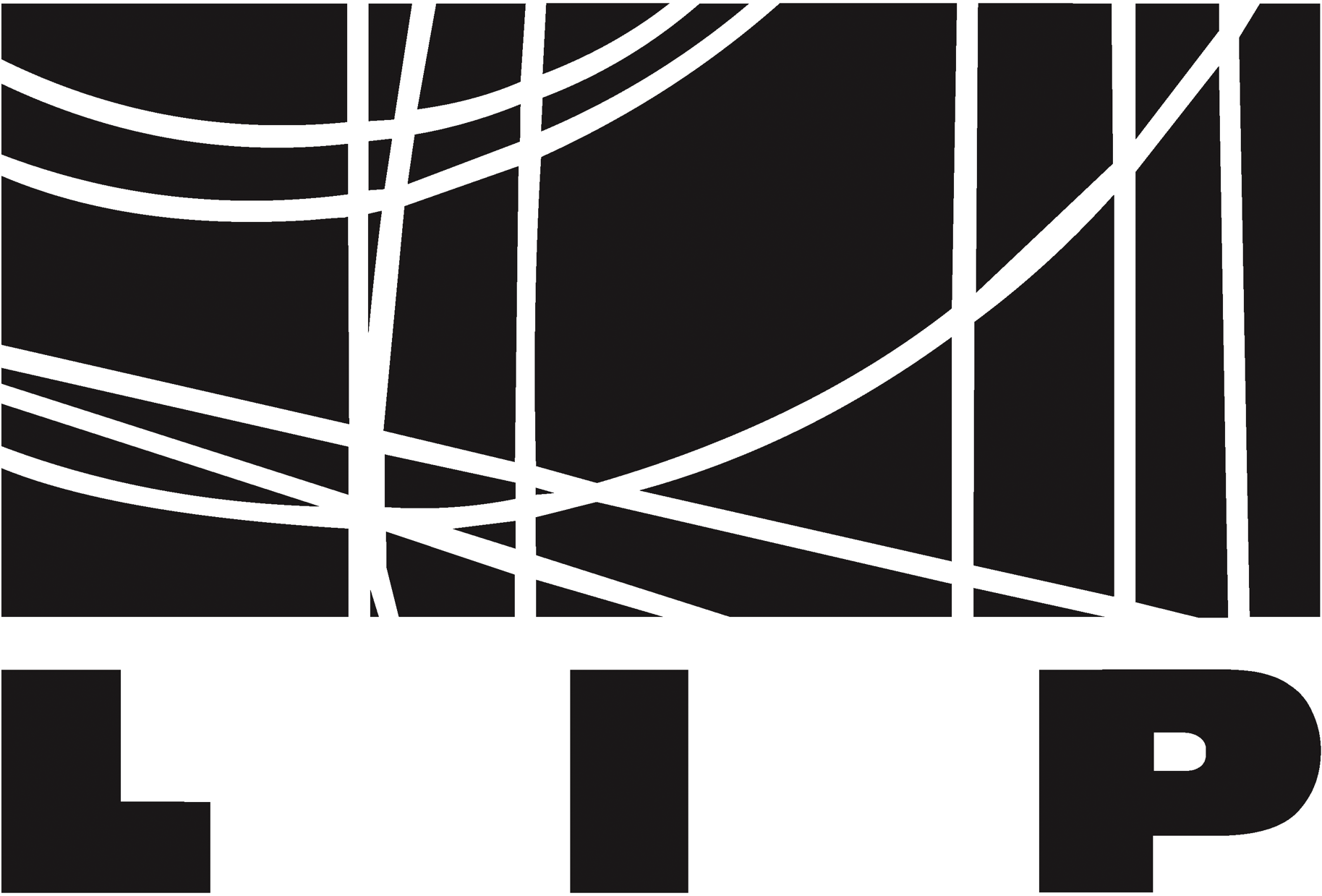 7
HGTD HV Patch Panels
Each of the 8032 HGTD modules will need a bias voltage between -300 V and  -900 V, adjusted individually
Electronic noise induced in the DC bias voltage at the power supply or in the cables between USA15 and the detector must be filtered out. 
Filter modules (EC-PP) will be installed on the end-cap calorimeter surfaces – filter noise and allow HV channel routing
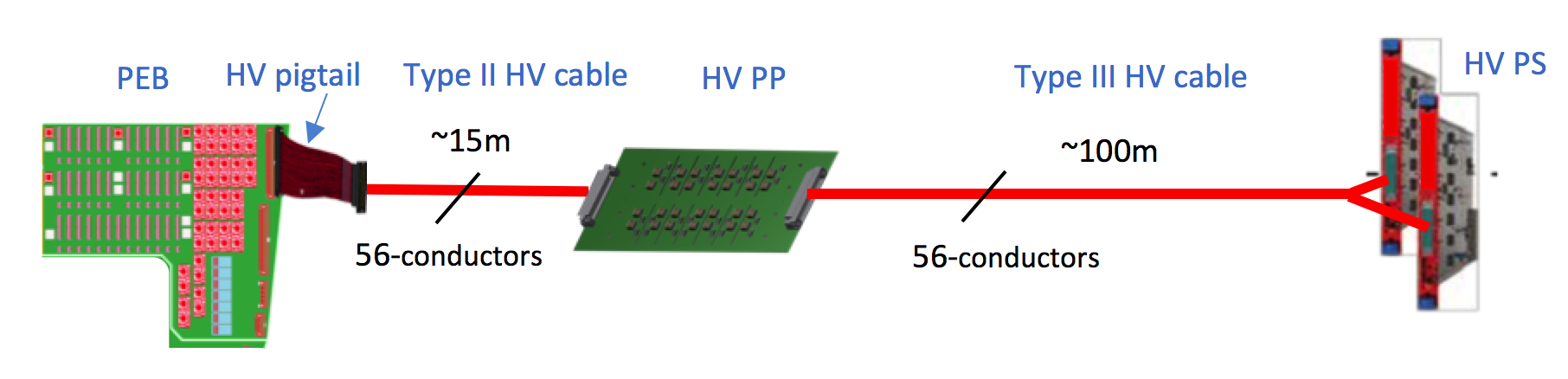 8
Patch Panel design parameters
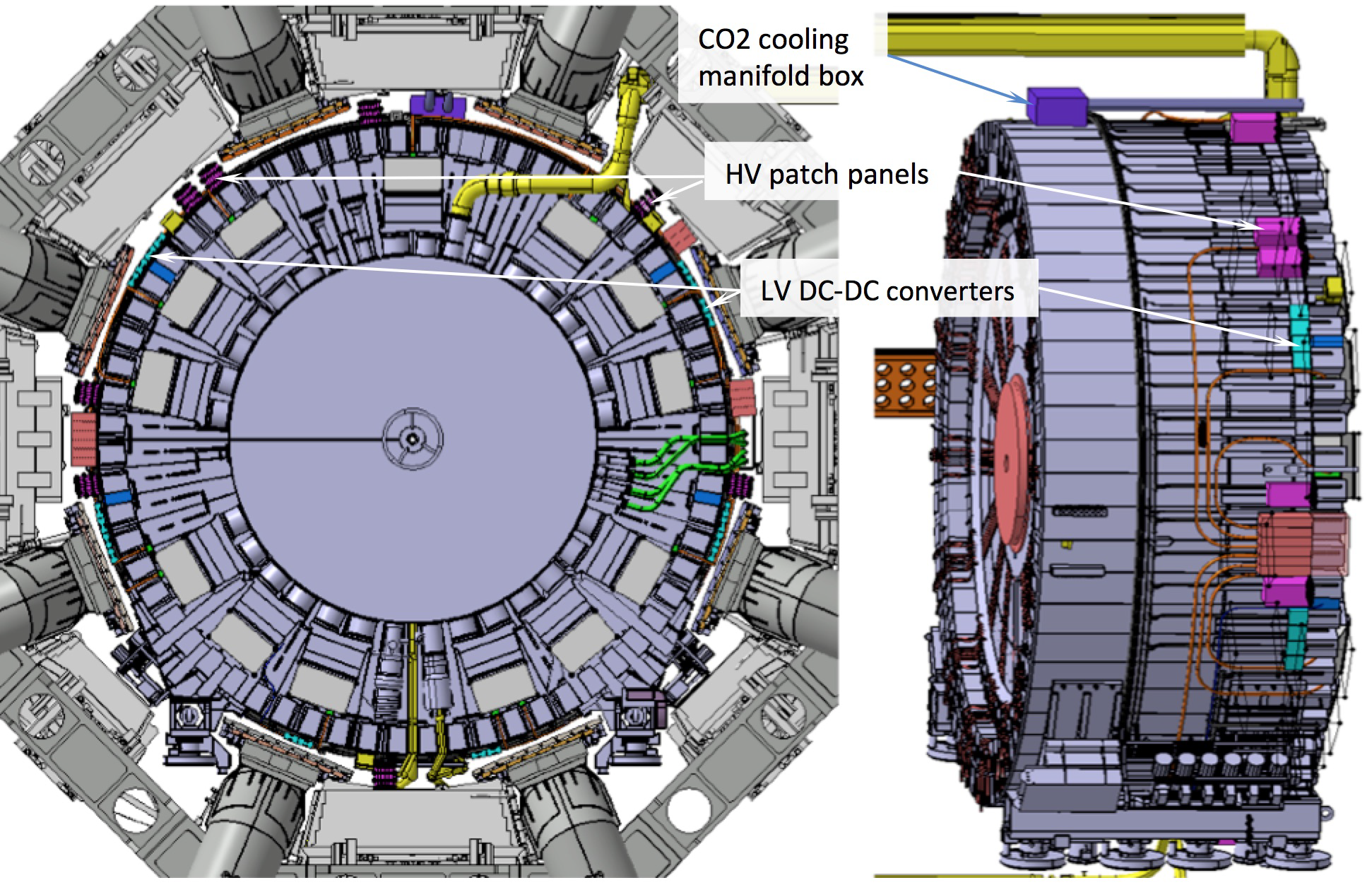 Materials to withstand radiation and magnetic field:
TID 15.0 Gy and 1 MeV neq fluence 1.0 × 1012 cm−2
Magnetic field up to 0.5 Tesla
Avoid easily activated and magnetic materials
Avoid extensive use of dielectrics
Mechanical stability and ease of access during shutdowns
Robust connectors
Fixation to Tilecal and cable strain relief staves – to be studied together with Technical Coordination
Space constraints 
Around 20cm free in radial direction 
Number of wires should present good match to cables from HV supplies
9
Patch Panel Units Design
A modular design is proposed for the patch panels
Individual modules are aluminium boxes containing two filter boards and connectors 
Provide mechanical support and insulate each pair of boards within separate Faraday cage
Easy to construct, handle and access for maintenance
14 RC-RC low-pass filters in each filter board
Means one 56-wire cable connected to each module: = 28 HV channels = 14 channels x 2 boards
Routing of individual HV channels through wires connecting cables to each filter board
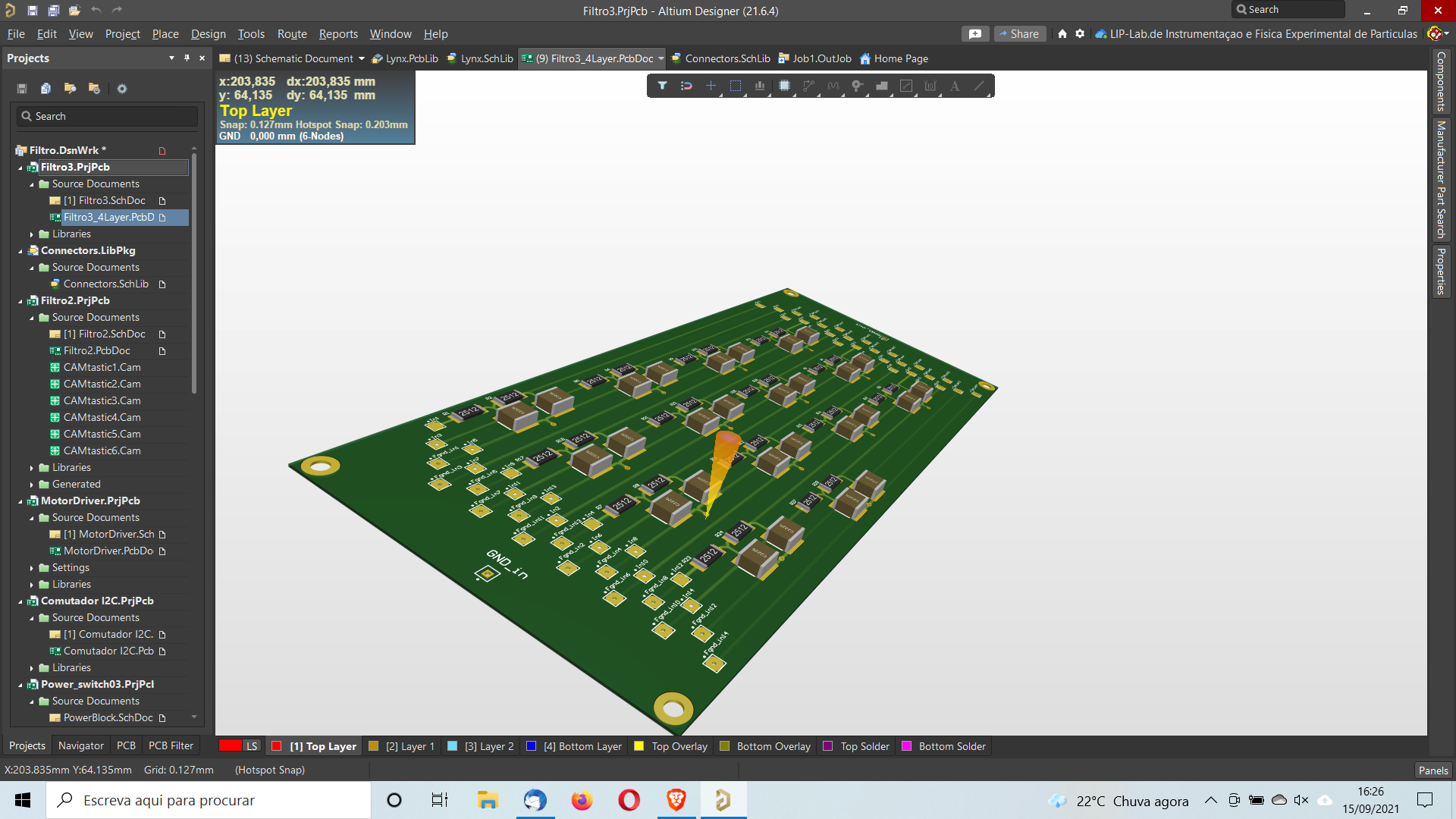 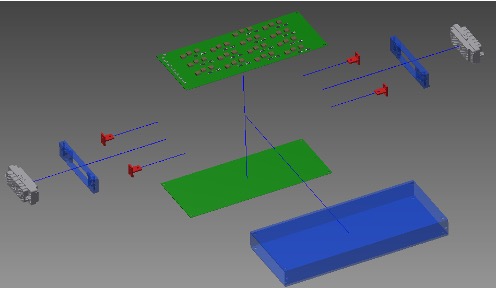 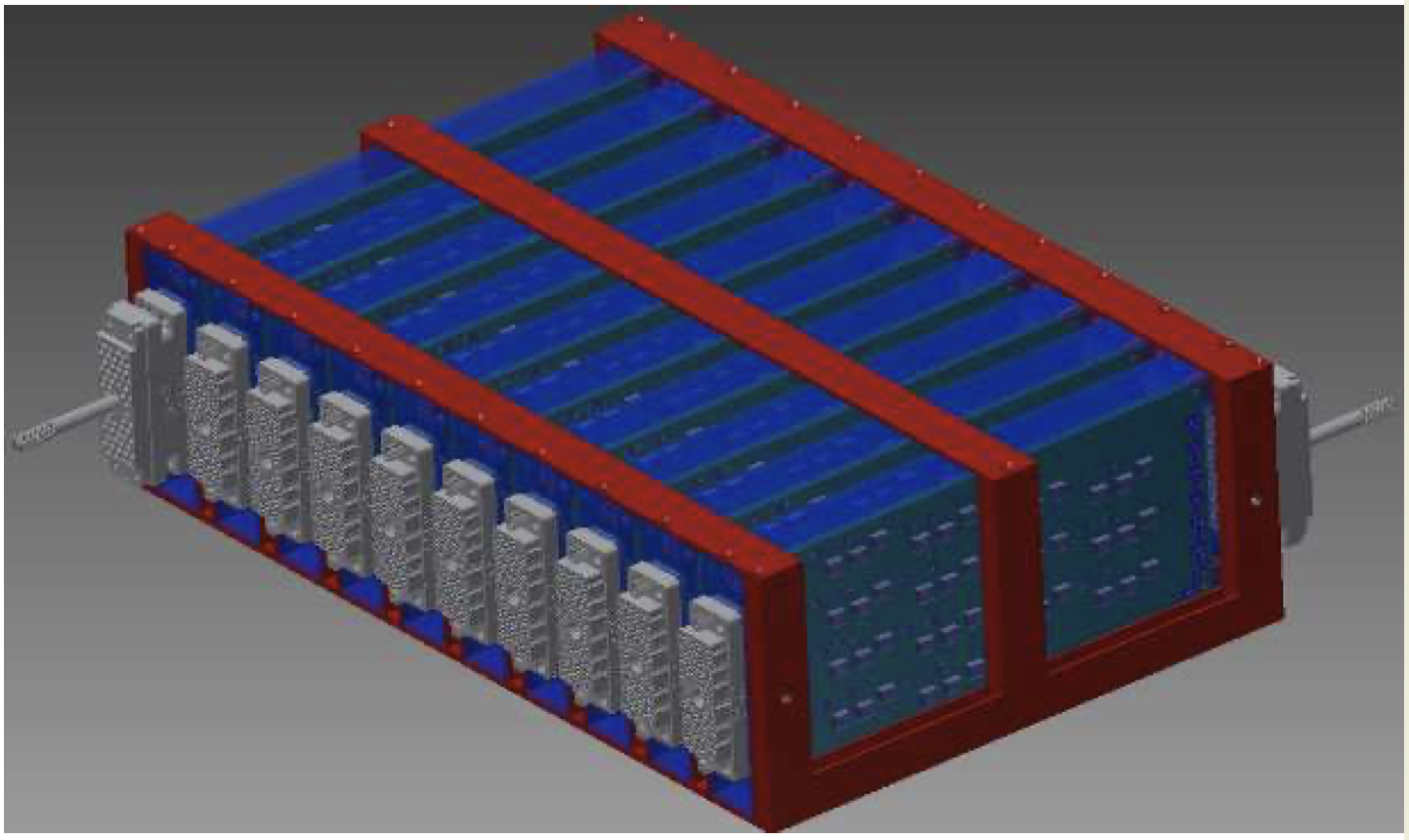 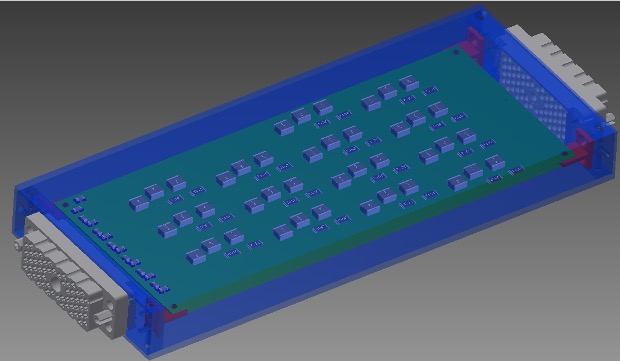 10
Individually floating channel  HV supplies
Shield interrupted 
at the supply. 
Capacitor for ac coupling
Shielded filter unit (28 channels)
Part of the Faraday cage by backplane of PCB connected to cable shields
Vessel wall
V
Shielded cable, 
28 pairs
CM filters
V
Shield tied to backplane of filterboard via connector and cable
Shielded cable. 
28 pairs
28-pin connector
Local earth USA15
Reference ground
Local earth PP-EC
Individually floating channel  HV supplies
Shield interrupted 
at the supply. 
Capacitor for ac coupling
Shielded filter unit (28 channels)
Part of the Faraday cage through connector shells
Vessel wall
Shielded cable, 
28 pairs
Shielded cable. 
28 pairs
V
CM filters
V
Shield tied to backplane of filterboard via connector and cable
28-pin connector
Backplane of PCB connected to cable shields
Local earth USA15
Reference ground
Local earth PP-EC
Initial (pre-)prototype tests
RC–RC filter: 10 kΩ x 33 nF or 47 nF
Note R and C not final – must be defined together with sensors and tested together

Assuming 3 mA maximum current means:
60 V voltage drop
180 mW max. dissipation per channel 
I.e. 5 W / 24-channel box

Ideal response:
fc = 338 Hz (33 nF) or 482 Hz (47 nF) 
-40 dB / decade
Achieved this when tested inside shielding box
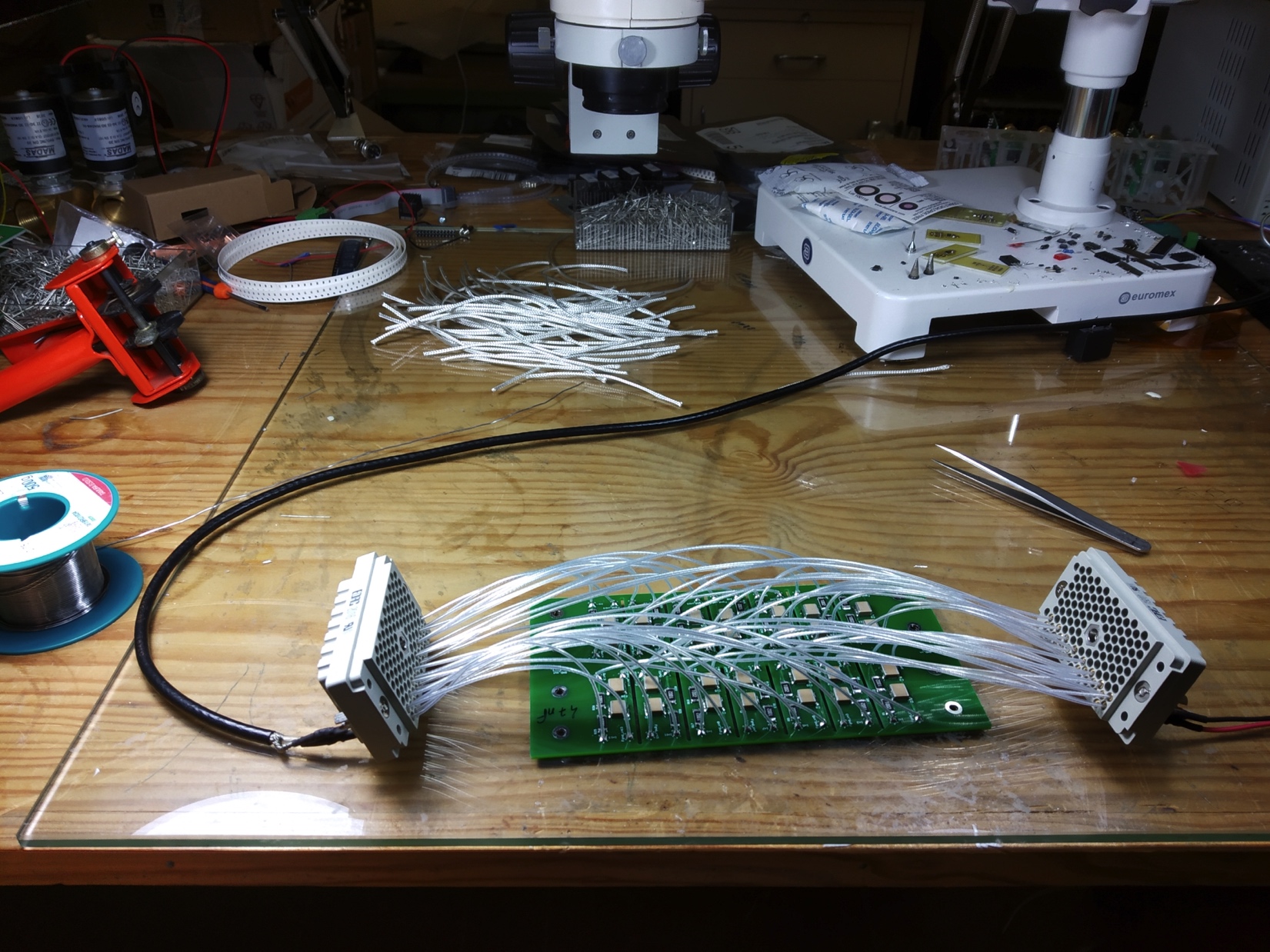 13
Prototype tests
Response improves with shielding (Faraday cage )
Closer to -40 dB / decade

Response flat above 10 kHz

Other tests foreseen: 
Leak current under HV bias –  waiting for precision HV module to be free, to ease measurement
Final tests must be done with HGTD HV source prototype
14
Response curve
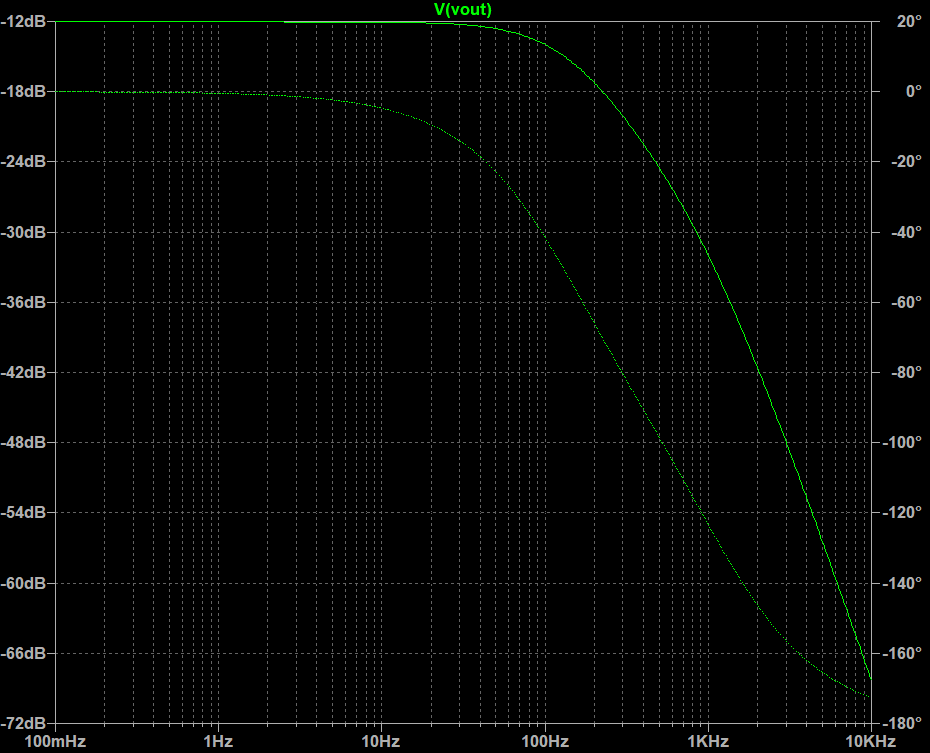 Response after adding common-mode decoupling capacitors
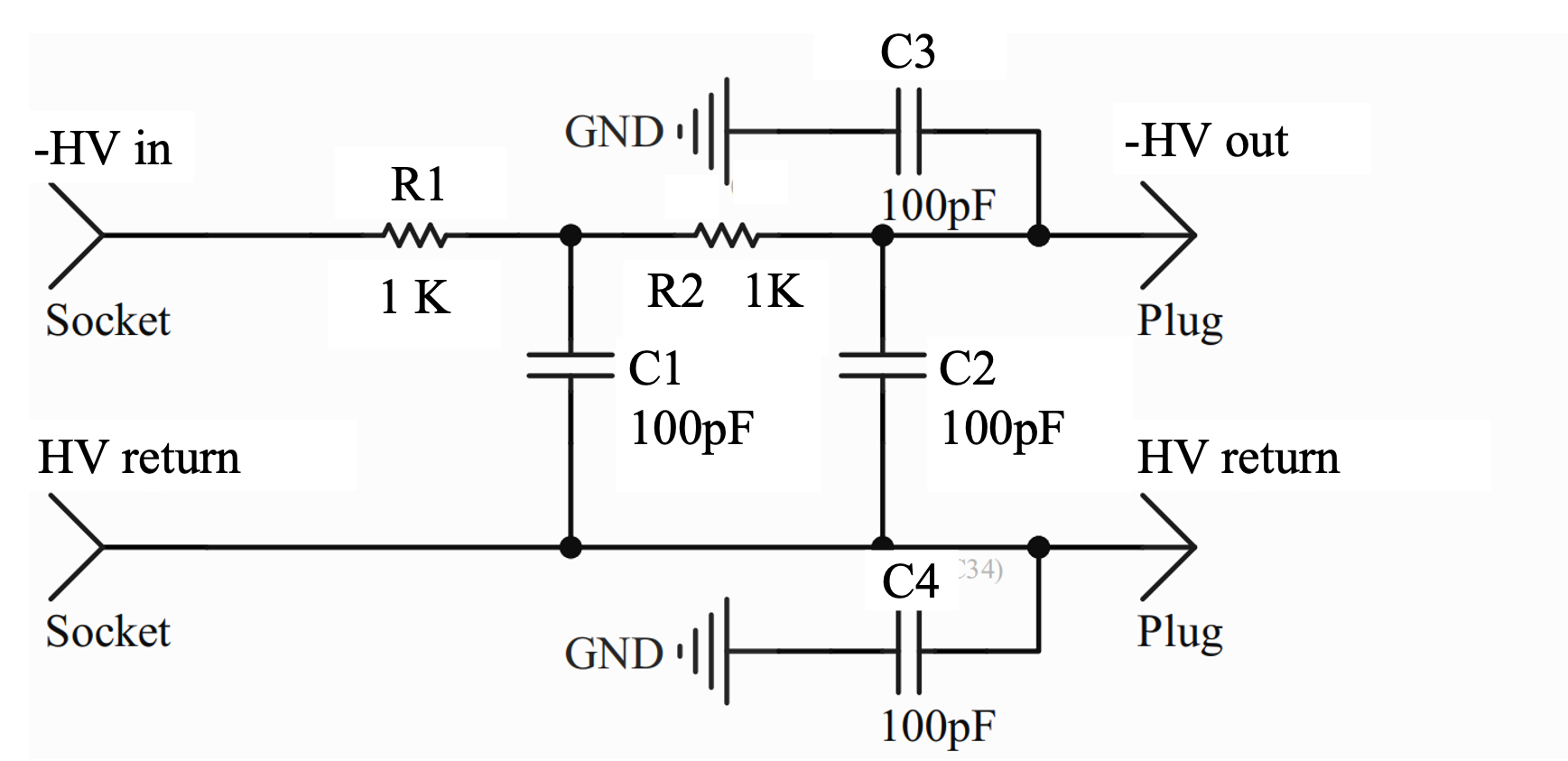 15
Optimising design
Also tried an alternative design to:
Ease assembly: reduces production time and manufacture errors
Improve robustness: assess robustness of routing cables / soldering
Add decoupling capacitors against common-mode noise in each channel
Lower cost:
Especially by reducing length of cable for HV routing 
Trying routing in 4-layer PCB
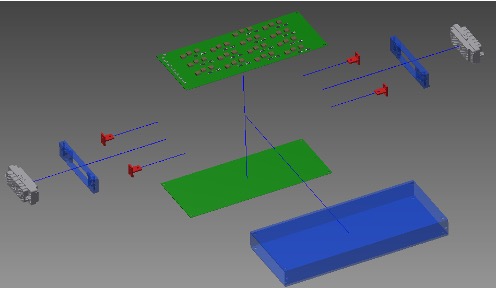 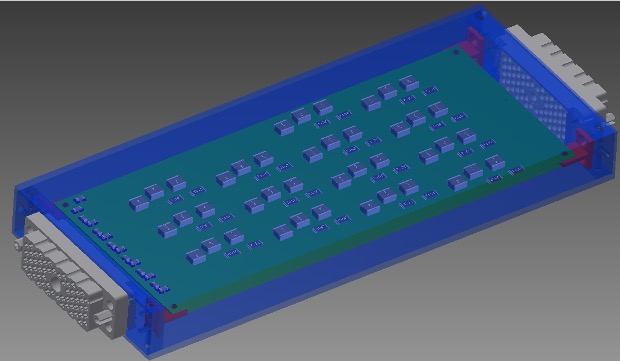 16
REF:516-120-000-101 REF:516-056-000-301 REF:516-120-000-402 REF:516-056-000-402 REF:516-230-512 REF:516 230-556
Connectors
Found potentially interesting connectors from Farnell:
http://www.farnell.com/datasheets/2916873.pdf 
Unit price (120 pins, small quant.): 53 € plug; 45 € pins; 26 € connector
To be used for this prototype and replaced later
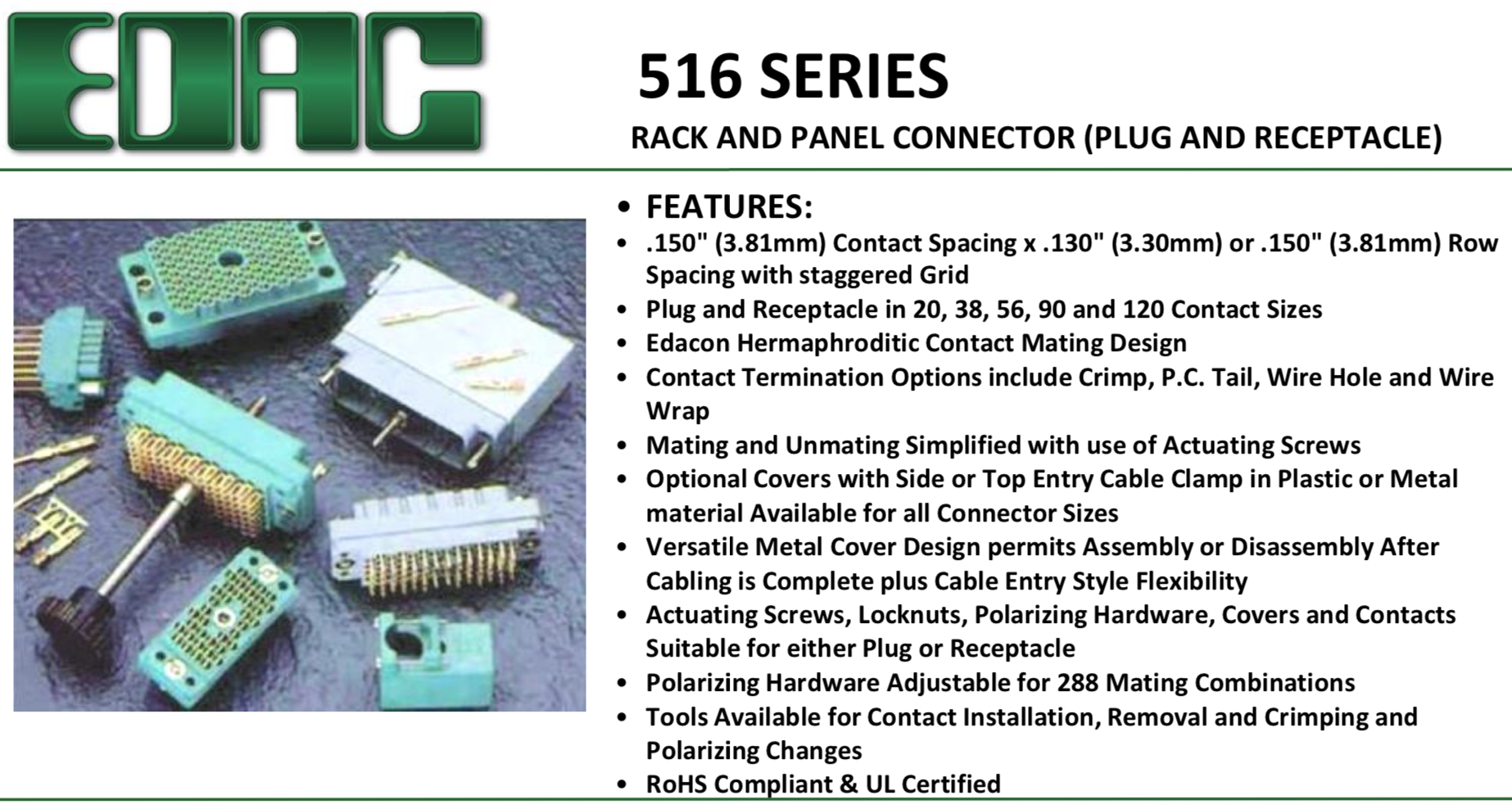 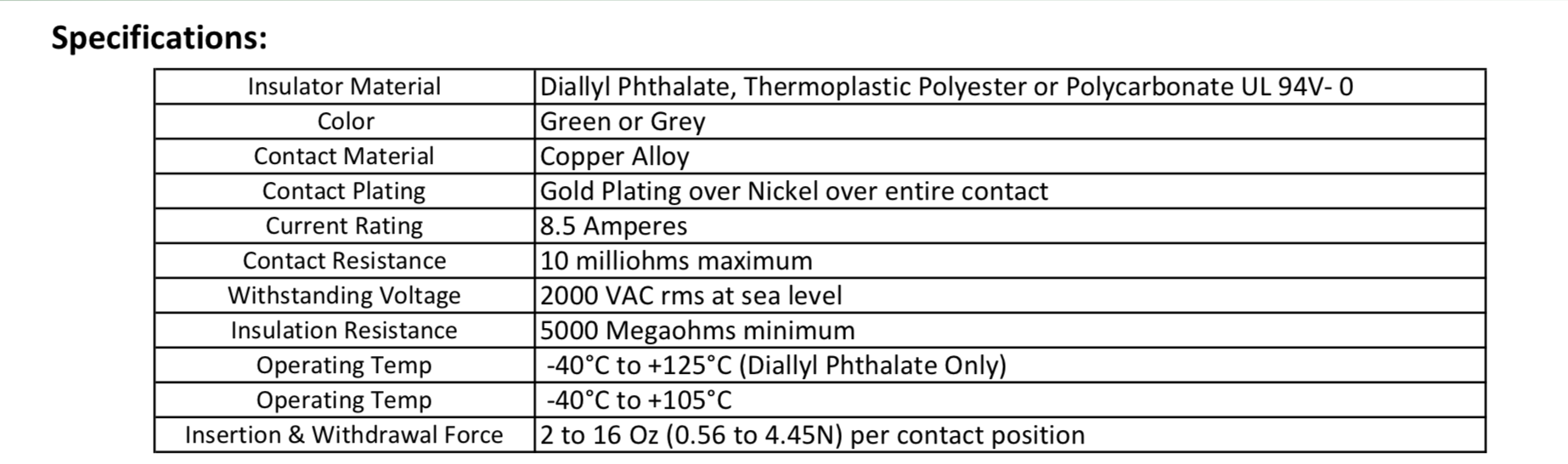 17
R.Gonçalo
HGTD Week September 2022
Measurements
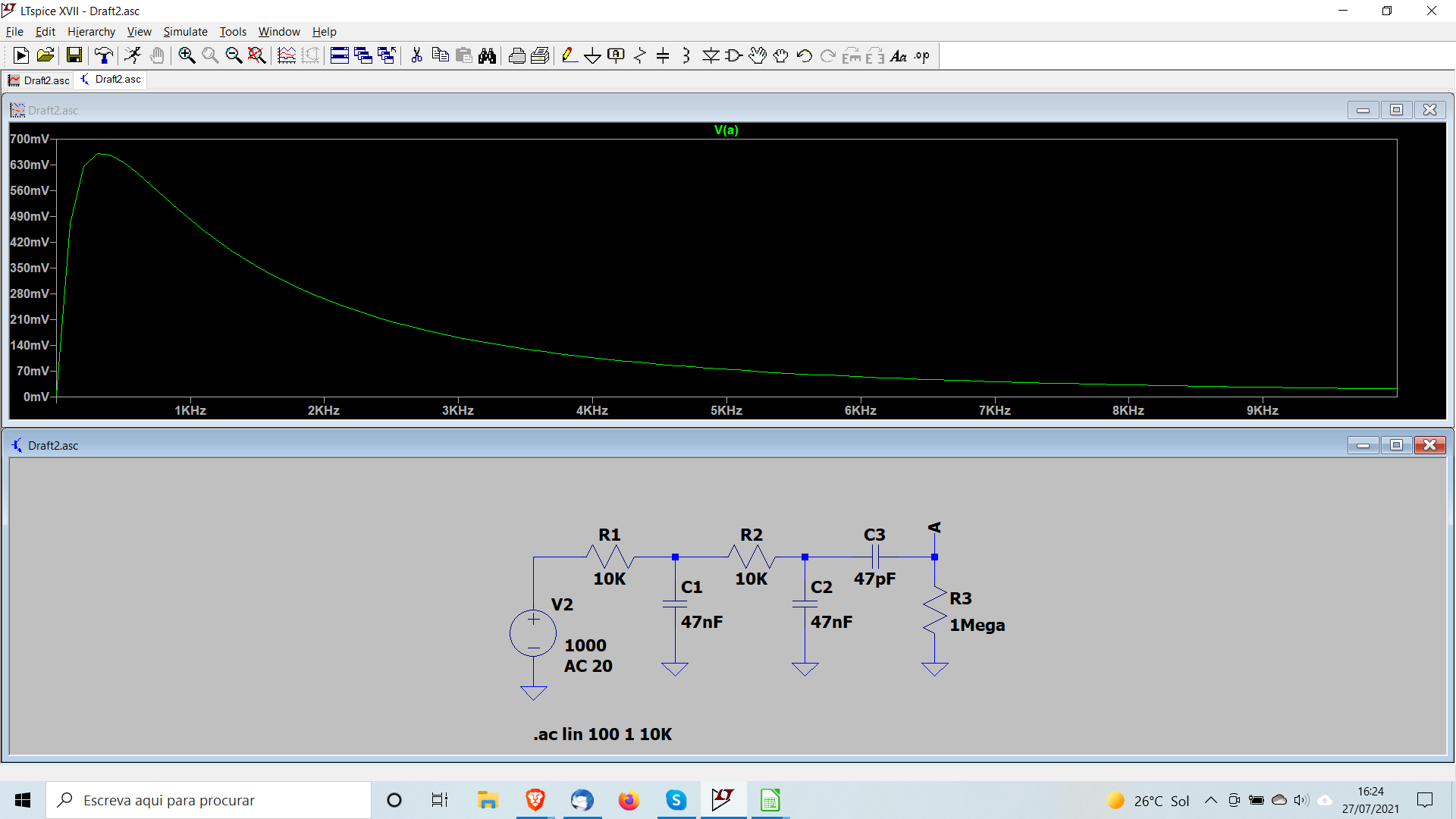 Difficult to measure low-frequency behaviour with our current setup due to output capacitor in waveform generator
18